Puma Energy - Network Plan
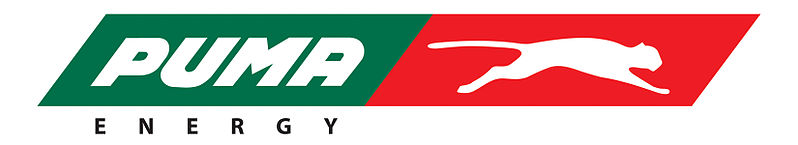 Panama
TM: Mayisiris Perez
Investments and Action Plans
TM: Mayisiris Perez
Mayisiris Perez
Low Potential – Low Performance
BCG id 303 - PUMA chanis
Gasoline: Performing at  good  level 
Diesel: Operational opportunities of 11KG
Action Plan:
Change from 2 pumps to 4 products to put Super
BCG id 412 - PUMA LOCERIA TUMBA MUERTO
Gasoline: Performing at good level
Diesel: Operational opportunities of 9KG
Action Plan:
None
BCG id 425 - PUMA LOCERIA
Gasoline: Performing at expect level
Diesel: Operational opportunities of 12KG
Action Plan:
Facelift 
Change to led lights
Alignment in prices
Low Potential – High Performance
BCG Id 430 – puma ATLAS
Gasoline: Excellent operations
Diesel: Operational opportunities of 10KG
Action Plan:
Increase in MOGAS: 
Increase of employees during peak hours
Focus on service and image consistency
DIESEL: 
Get discount accounts in local area.
BCG Id 440 - PUMA ALBROOK
Gasoline: Excellent operations
Diesel: Excellent operations
Action Plan:
Facelift
Better identification of high flow pump
maintain consistency in service
Get discount accounts in local area.
BCG Id 515 – puma LAS AMERICAS
Gasoline: Excellent operations
Diesel: Operational opportunities of 4KG
Action Plan:
Change of operator
Exceptional service
Get discount accounts in local area.
BCG Id 20042 – puma CHEPO KATEMAN
Gasoline: Excellent operations
Diesel: Excellent operations
Action Plan:
Renew lease
Offer of a CODO station to sign before the expiration of the current contract
BCG Id 20823 – puma COLON ZONA LIBRE
Gasoline: Excellent operations
Diesel: Excellent operations
Action Plan:
Increase in MOGAS: 
Focus on service and image consistency
DIESEL: 
Get discount accounts in local area.
Attendants 24 HRS
High Potential – Low Performance
Bcg Id 104 – puma juan diaz
Gasoline: Operational opportunities of 44KG
Diesel: Operational opportunities of 27KG
Action Plan:
Track asphalting
BCG Id 116 - PUMA hipodromo
Gasoline: Operational opportunities of 48KG
Diesel: Operational opportunities of 15KG
Action Plan:
Pipeline new clients
Additional employee
BCG Id 208 – puma independencia
Gasoline: Operational opportunities of 67KG
Diesel: Operational opportunities of 30KG
Action Plan:
Facelift Bathrooms
Additional employee
Get discount accounts in local area
BCG ID 209 - PUMA splash
Gasoline: Operational opportunities of 58KG
Diesel: Operational opportunities of 31KG
Action Plan:
Add dispenser of Regular
Facelift Bathrooms
BCG Id 320 - PUMA morelos
Gasoline: Operational opportunities of 21KG
Diesel: Operational opportunities of 18KG
Action Plan:
Build Super 7
Change of operator
Get discount accounts in local area
Focus on service consistency
BCG Id 326 – puma via bolivar
Gasoline: Operational opportunities of 29KG
Diesel: Operational opportunities of 9KG
Action Plan:
Renovate lease 2019
Face lift
New price sign
BCG Id 333 – puma villa de la fuente
Gasoline: Operational opportunities of 14KG
Diesel: Operational opportunities of 3KG
Action Plan:
Better access to station
Asphalt all the station
BCG Id 411 – puma via argentina
Gasoline: Performing at expect level
Diesel: Operational opportunities of 19KG
Action Plan:
Installation of four dispensers with the three products. 
Canopy in Fuel Service Pump. 
Exceptional service.
BCG Id 421 – puma el dorado
Gasoline: Operational opportunities of 6KG
Diesel: Operational opportunities of 14KG
Action Plan:
Consistency in service (requirement, commitment of employees)
Search for discount clients
Pipeline of new customers
High Potential – High Performance
BCG Id 143 – puma brisas del golf
Gasoline: Operational opportunities of 17KG
Diesel: Operational opportunities of 16KG
Action Plan:
Get discount accounts in local area
Win back Alcaldía Pto. Libertad
BCG Id 202 – puma el bosque
Gasoline: Performing at expect level
Diesel: Performing at expect level
Action Plan:
Solve operational problems (cut-shift process in low hours)
Sufficient staff in peak hours
consistency in service and image
Get discount accounts in local area
BCG Id 213 – puma milla 1
Gasoline: Operational opportunities of 10KG
Diesel: Excellent operations
Action Plan:
Change to a price digital sign
Promote the lube center
Get discount accounts in local area
BCG Id 223 – puma via tocumen
Gasoline: Excellent operations
Diesel: Performing at expect level
Action Plan:
Take back captain of track service in addition to self-service agents
MOGAS:
Focus on consistency of service on the track.
DIESEL
 Continue adding discount customers (carriers, taxis, etc).
 Maintain an excellent image in season
BCG Id 231 – puma milla 8
Gasoline: Excellent operations
Diesel: Performing at expect level
Action Plan:
Change of pump of 2 products (MOGAS), by used pump of 3 products that allows to serve diesel in said position.
Consistency in the service
Get discount accounts in local area
Excellent image
BCG Id 234 – puma las cumbres
Gasoline: Operational opportunities of 17KG
Diesel: Operational opportunities of 3KG
Action Plan:
Consistency in the service
Get discount accounts in local area
Build lube center
Add more staff on track attendants 24 HRS
BCG Id 321 – puma via porras
Gasoline: Excellent operations
Diesel: Operational opportunities of 17KG
Action Plan:
Renew contract with  Borja Letona. 
Change of pumps. 
Track asphalt. 
Price strategy. 
Clients Discounts. 
Exceptional service
BCG Id 344 – puma centenial
Gasoline: Excellent operations
Diesel: Excellent operations
Action Plan:
Order Route 44 and Route 1. 
Delimit Bombs and Buses to leave spaces in Gasolines. 
Consistency in the service
BCG Id 419 – puma curundu
Gasoline: Excellent operations
Diesel: Performing at expect level
Action Plan:
Add more staff on track
Change to a price digital sign
Get discount accounts in local area
Consistency in the service